CyberPrzemoc
Julia  saik
Czym jest cyberprzemoc?
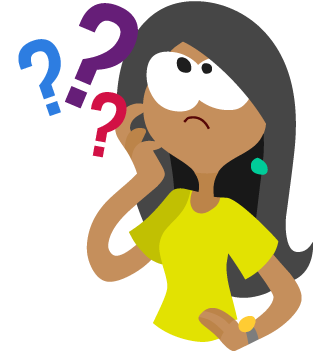 Cyberprzemoc (agresja elektroniczna) – stosowanie przemocy poprzez: prześladowanie, zastraszanie, nękanie, wyśmiewanie innych osób z wykorzystaniem internetu i narzędzi typu elektronicznego takich jak: sms, e-mail, witryny internetowe, fora dyskusyjne w internecie, portale społecznościowe i inne.
Źródło: Wikipedia
Formy cyberprzemocy:
Rozsyłanie kompromitujących materiałów
Włamania na konta pocztowe i konta komunikatorów w celu rozsyłania kompromitujących wiadomości
Dalsze rozsyłanie otrzymanych danych i wiadomości jako zapisu rozmowy, czy kopii e-maila
Tworzenie kompromitujących i ośmieszających stron internetowych
Źródło: Wikipedia
Ofiara cyberprzestępców - dlaczego jest atakowana?
Użytkownicy najczęściej na własne życzenie są narażeni na niebezpieczeństwo w sieci. Brak odpowiednich zabezpieczeń w postaci aktualnych programów antywirusowych, korzystanie z nielegalnych kopii oprogramowania, wchodzenie na podejrzane strony, na których czają się hakerzy, a także korzystanie z nieaktualnej wersji systemu operacyjnego, pozbawionego zapory i zabezpieczeń – to główne przyczyny tak dużej liczby ataków z zewnątrz. Jak wyglądają poszczególne dane statystyczne w wymienionych krajach?
Źródło: poradnikprzedsiebiorcy.pl
Najbardziej podatnym krajem na ataki  - pod względem liczby wykrytych zagrożeń rocznie na jednego użytkownika - jest Rosja. Aż 37 na 100 rosyjskich internautów doświadczyło próby włamania na swój komputer. Nieco bardziej optymistycznie wyniki te wyglądają w pozostałych krajach – w Niemczech jest to już tylko 18%, w USA – 11%, w Polsce – 10%, natomiast w Chinach zanotowano 8 ataków rocznie.
Źródło: poradnikprzedsiebiorcy.pl
Więc jeśli już wiemy czym jest cyberprzemoc, to co zrobić w sytuacji bycia jej ofiarą?
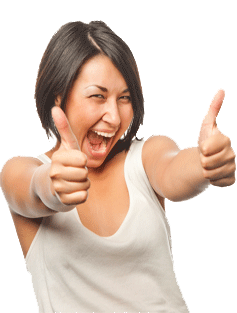 · Nie wstydź się! Powiedz o tym dorosłej, zaufanej osobie· Zachowaj wszystkie dowody świadczące o cyberprzemocy. Skopiuj i wydrukuj rozmowy z komunikatorów, czatów internetowych, czy portali społecznościowych. Zachowaj wszystkie sms'y mms'y i nagrania na pocztę głosową.· Jeżeli na jakiejś stronie internetowej widzisz obrażające Cię treści, możesz zachować kopię materiału. Wciskasz jednocześnie klawisze Ctrl i PrtSc, a następnie „wklejasz” zawartość do jakiegoś dokumentu tekstowego, lub graficznego, po czym możesz również wydrukować taki „obrazek”. Trzeba zapisać plik!
Źródło: http://www.stopcyberbullying.cba.pl/
Jak możemy chronić się przed staniem się ofiarą cyberprzemocy?
Eksperci z Kaspersky Lab zwracają uwagę na aktualizację oprogramowania, korzystanie z legalnych wersji oraz unikanie odwiedzania podejrzanych witryn. To oczywiste zasady, których jednak wiele osób i organizacji nie przestrzega, co jest wabikiem na kolejne cyberataki. W ostatnich miesiącach hakerzy przeszli również na serwisy społecznościowe – najpopularniejszym pod tym kątem jest Facebook, gdzie regularnie pojawiają się nowe podejrzane linki z możliwością wygrania drogiego gadżetu lub zobaczenia ocenzurowanych filmów – dla własnego bezpieczeństwa lepiej unikać tego rodzaju treści.
Źródło: poradnikprzedsiebiorcy.pl
Czas na pytania!
Co to jest cyberprzemoc?

Co powinniśmy zrobić, gdybyśmy stali się jej ofiarą?

Jak możemy chronić się przed cyberatakami?

Jakie są formy cyberprzemocy?
Pamiętajmy, by nie ignorować takich rzeczy jak cyberprzemoc i interweniować jak najszybciej.
koniec